УРАВНЕНИЕ  ОКРУЖНОСТИ
Уравнение линии на плоскости
Уравнение окружности 
Уравнение прямой
УРАВНЕНИЕ ЛИНИИ НА ПЛОСКОСТИ
Графики функции:
Создатели метод координат Пьер Ферма и Рене Декарт.
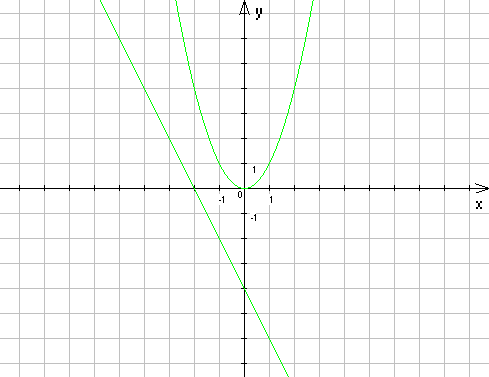 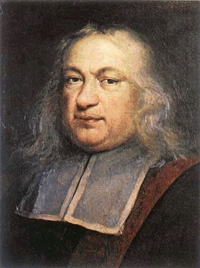 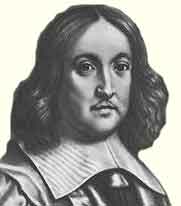 Опр1. Уравнение линии на плоскости.
Пусть на плоскости задана прямоугольная система координат Оху и дана некоторая линия L. Уравнение с двумя переменными х и у называется уравнением линии L, если этому уравнению удовлетворяют координаты любой точки линии L, и не удовлетворяют координаты никакой точки, не лежащей на этой линии.
Например, x = y2  - уравнение линии L.
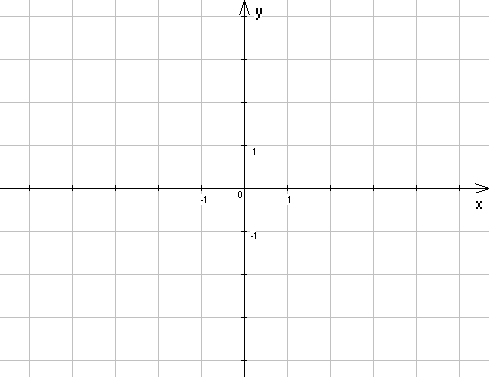 УРАВНЕНИЕ ОКРУЖНОСТИ
r                    
                              C                                                                    y  0
     
                 x0
В прямоугольной системе координат уравнение окружности радиуса r с центром в точке С (x0, y0) имеет вид:
(x - x0)2 + (y - y0)2 = r 2
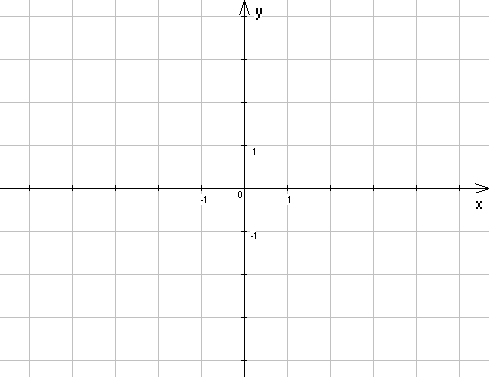 Задание № 1
Записать уравнение окружности с центром в точке А (5; -3) и радиусом 4. 

Лежит ли точка N (1; -3) на окружности?
ОТВЕТЫ:
(x - 5)2 + (y +3)2 = 16
(1 - 5)2 + (-3 + 3)2 = 42 = 16, верное равенство, точка N лежит на окружности.
Задание № 2По данным рисунка записать уравнение окружности.
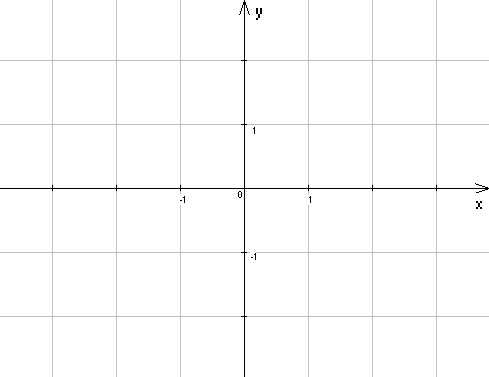 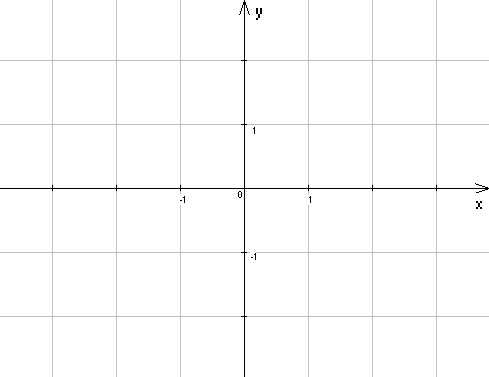 x2 + y2 = 1            (x + 1)2 + (y - 2)2 = 1       (x + 2)2 + y2 = 1